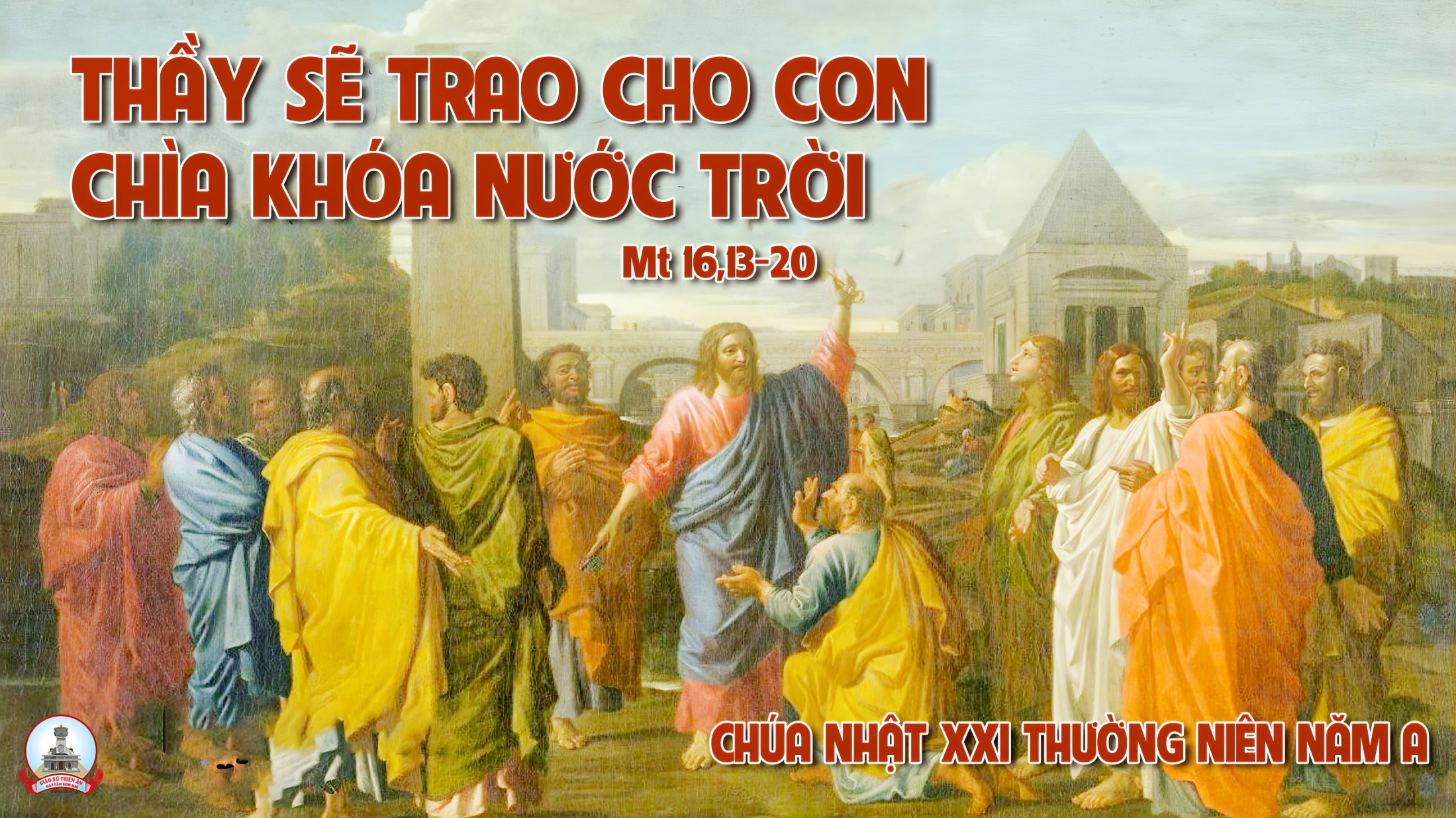 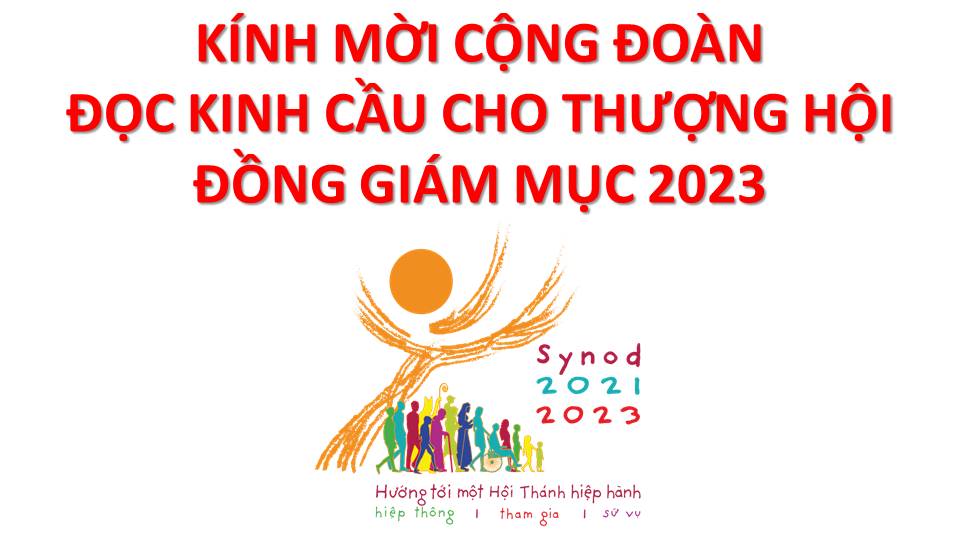 Lạy Chúa Thánh Thần là Ánh sáng Chân lý vẹn toàn,Chúa ban những ân huệ thích hợp cho từng thời đại, và dùng nhiều cách thế kỳ diệu để hướng dẫn Hội Thánh,
này chúng con đang chung lời cầu nguyện cho cácGiám mục, và những người tham dự Thượng Hội đồng Giám mục thế giới.
Xin Chúa làm nên cuộc Hiện Xuống mới trong đời sống HộiThánh, xin tuôn tràn trên các Mục tử ơn khôn ngoan và thông hiểu, gìn giữ các ngài luôn hiệp thông với nhau trong Chúa,
để các ngài cùng nhau tìm hiểu những điều đẹp ý Chúa, và hướng dẫn đoàn Dân Chúa thực thi những điều Chúa truyền dạy.
Các giáo phận Việt Nam chúng con, luôn muốn cùng chung nhịp bước với Hội Thánh hoàn vũ, xin cho chúng con biết đồng cảm với nỗi thao thức của các Mục tử trên toàn thế giới, ngày càng ý thức hơn về tình hiệp thông,
thái độ tham gia và lòng nhiệt thành trong sứ vụ của HộiThánh, Nhờ lời chuyển cầu của Đức Trinh Nữ Maria, Nữ Vương các Tông đồ và là Mẹ của Hội Thánh,
Chúng con dâng lời khẩn cầu lên Chúa, là đấng hoạt động mọi nơi mọi thời, trong sự hiệp thông với Chúa Cha và Chúa Con, luôn mãi mãi đến muôn đời. Amen.
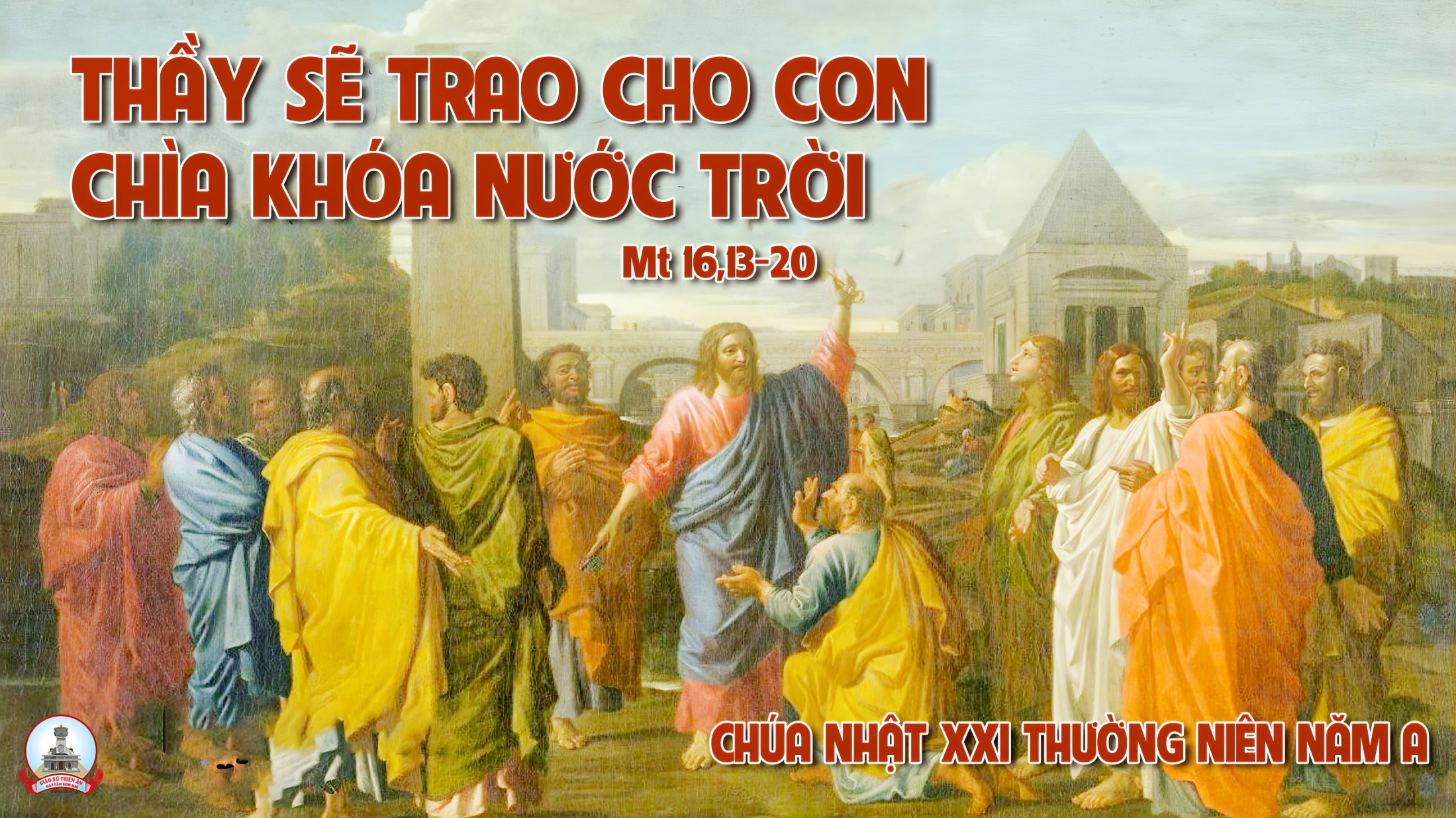 Ca Nhập LễCa lên đi 10Kim Long
Tk1: Từ miền thiên cung ca lên đi, trần đời hiệp chung, ca lên đi. Non xanh chập chùng, sóng nước mông lung, khắp cõi không trung, hãy hát vang mọi nơi.
Đk:  Cùng ngàn sinh linh ca lên đi, hòa thành muôn kinh ca lên đi. Câu thơ đẹp tình khúc hát tôn vinh tiến Chúa quang minh, Đấng mến thương muôn đời.
Tk2: Từ trời hừng đông ca lên đi, ngàn vạn kỳ công ca lên đi. Hoa tươi ruộng đồng nắng thắm non sông sóng lúa mênh mông, hãy hát vang mọi nơi.
Đk:  Cùng ngàn sinh linh ca lên đi, hòa thành muôn kinh ca lên đi. Câu thơ đẹp tình khúc hát tôn vinh tiến Chúa quang minh, Đấng mến thương muôn đời.
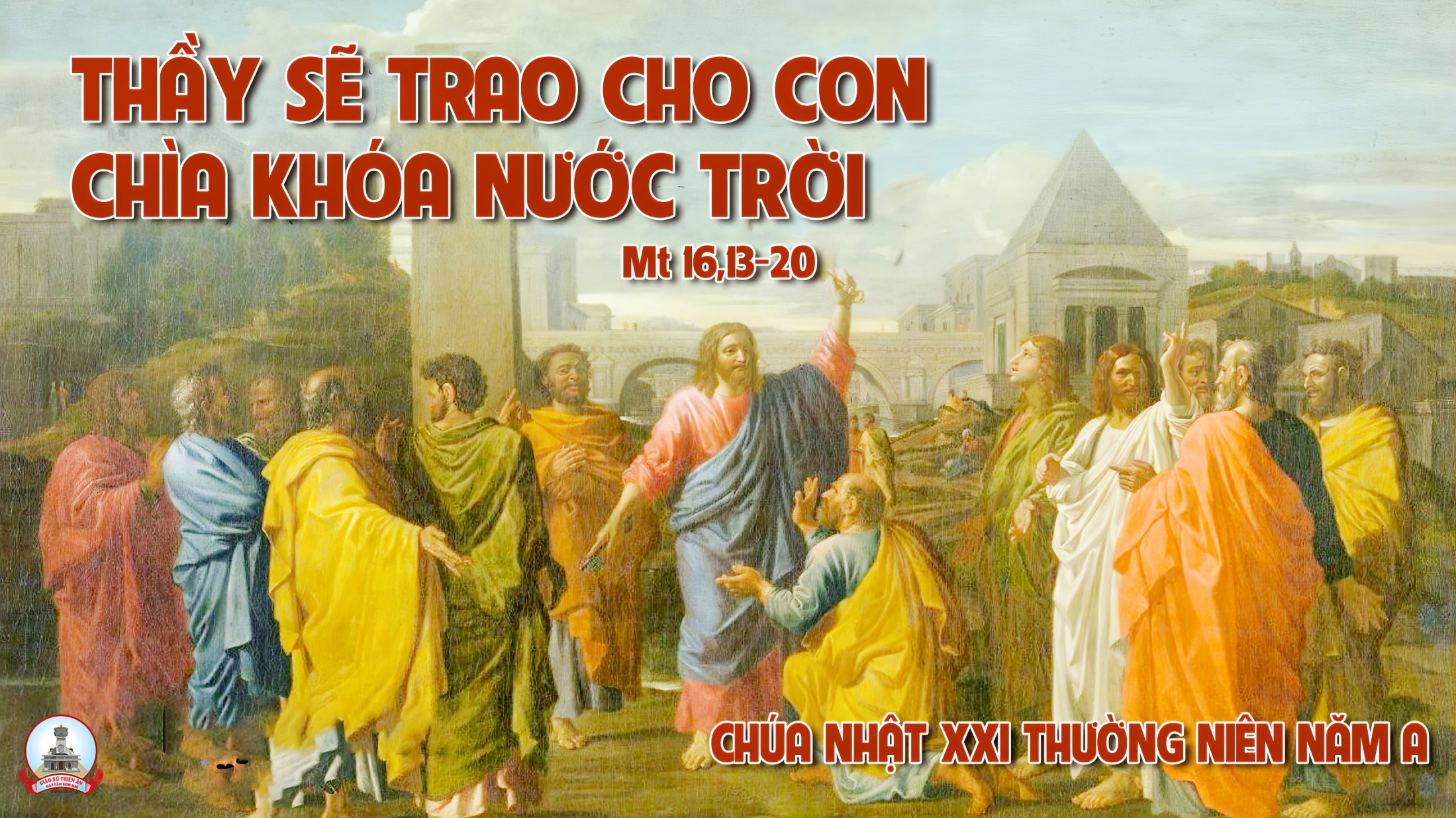 KINH VINH DANH
Chủ tế: Vinh danh Thiên Chúa trên các tầng trời.A+B: Và bình an dưới thế cho người thiện tâm.
A: Chúng con ca ngợi Chúa.
B: Chúng con chúc tụng Chúa. A: Chúng con thờ lạy Chúa. 
B: Chúng con tôn vinh Chúa.
A: Chúng con cảm tạ Chúa vì vinh quang cao cả Chúa.
B: Lạy Chúa là Thiên Chúa, là Vua trên trời, là Chúa Cha toàn năng.
A: Lạy con một Thiên Chúa,            Chúa Giêsu Kitô.
B: Lạy Chúa là Thiên Chúa, là Chiên Thiên Chúa là Con Đức Chúa Cha.
A: Chúa xóa tội trần gian, xin thương xót chúng con.
B: Chúa xóa tội trần gian, xin nhậm lời chúng con cầu khẩn.
A: Chúa ngự bên hữu Đức Chúa Cha, xin thương xót chúng con.
B: Vì lạy Chúa Giêsu Kitô, chỉ có Chúa là Đấng Thánh.
Chỉ có Chúa là Chúa, chỉ có Chúa là đấng tối cao.
A+B: Cùng Đức Chúa Thánh Thần trong vinh quang Đức Chúa Cha. 
Amen.
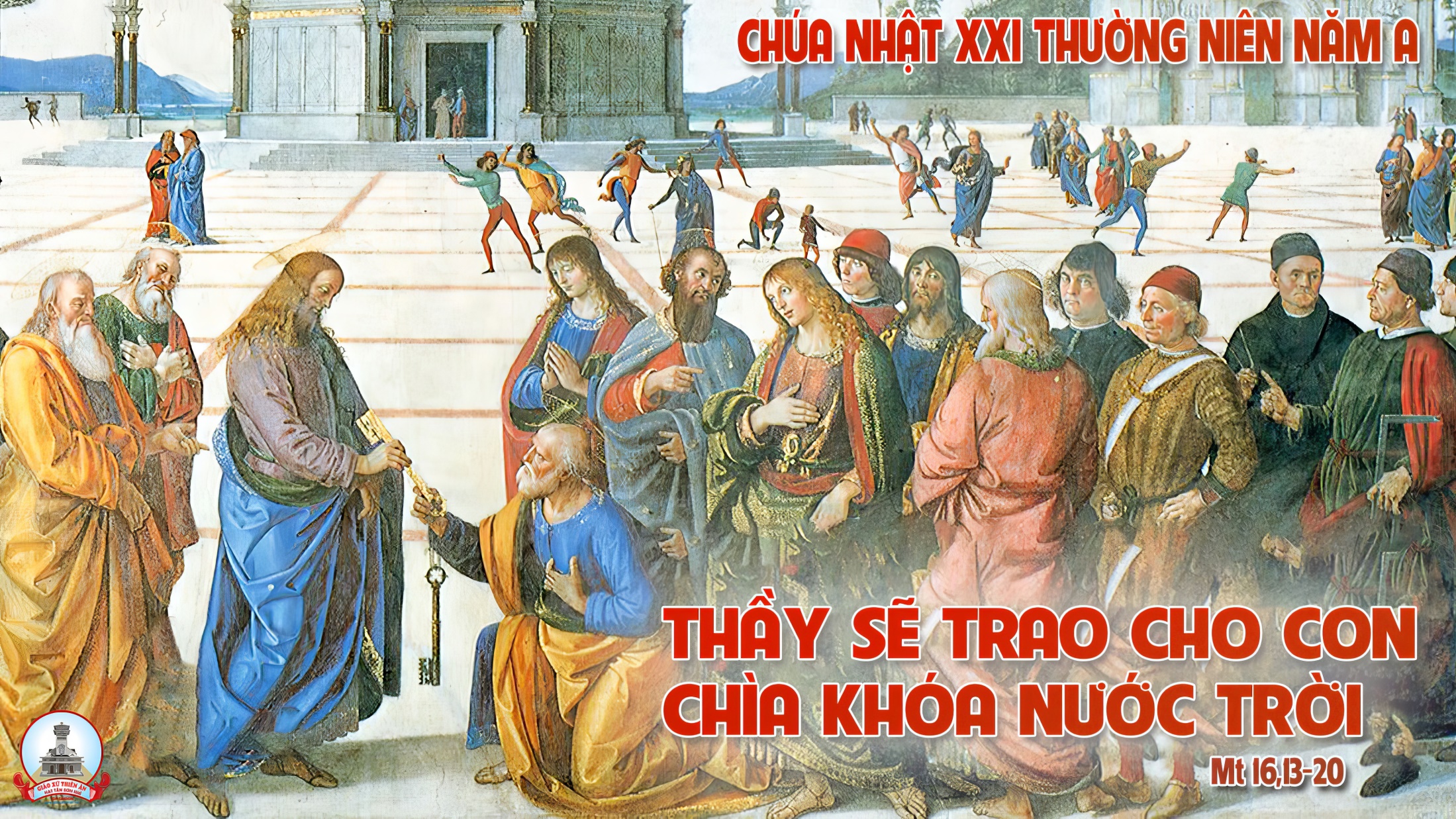 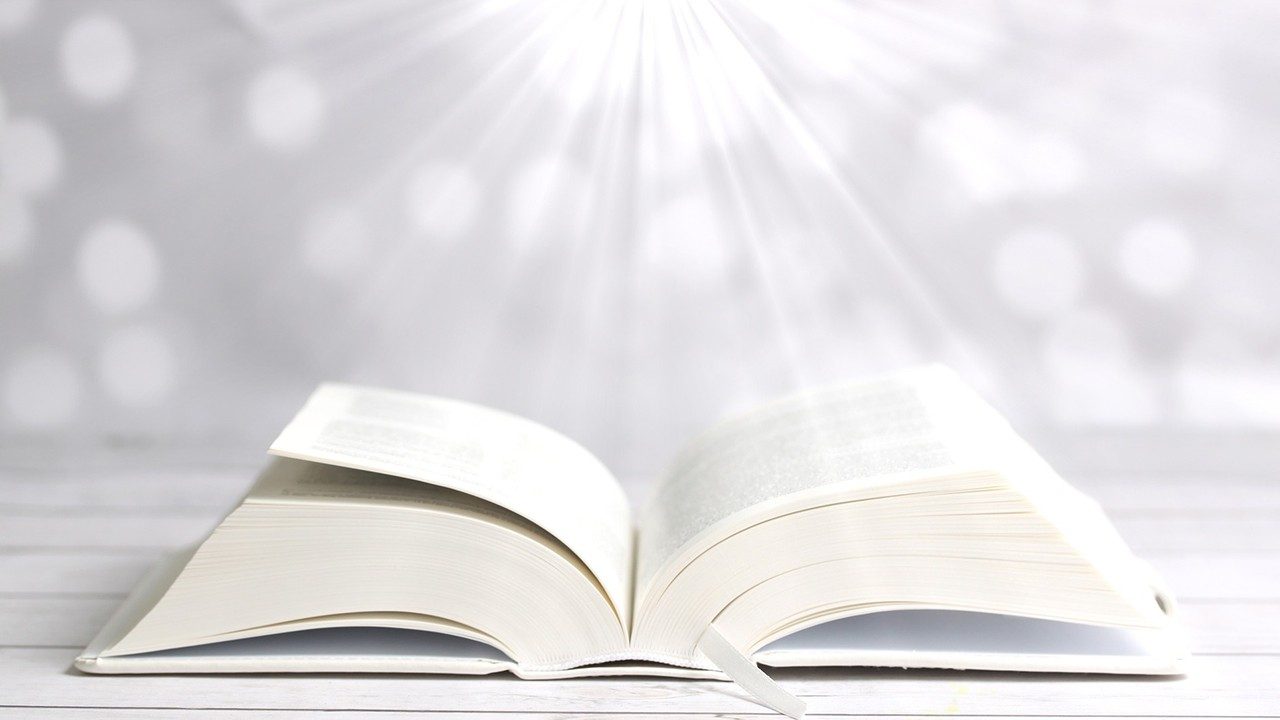 Bài đọc 1.
Bài trích sách ngôn sứ I-sai-a.
Chìa khóa nhà Đa-vít, Ta sẽ đặt trên vai nó.
Thánh Vịnh 137Chúa Nhật XXI Thường NiênNăm ALm. Kim Long03 Câu
Đk: Lạy Chúa, ngàn đời Chúa trọn tình thương, xin đừng bỏ dở dang trong việc tay Chúa làm.
Tk1: Con xin hết lòng cảm tạ Chúa, vì Ngài đã nghe tiếng con kêu. Đàn ca kính Ngài giữa muôn thần thánh Ngài. Hướng về đền thánh con phủ phục kính thờ.
Đk: Lạy Chúa, ngàn đời Chúa trọn tình thương, xin đừng bỏ dở dang trong việc tay Chúa làm.
Tk2: Con xin cảm tạ bởi vì Chúa một lòng thành tín, mãi yêu thương. Ngày con khấn nài Chúa thương tình đáp lời. Hỗ trợ hồn con, Chúa tăng cường dũng lực.
Đk: Lạy Chúa, ngàn đời Chúa trọn tình thương, xin đừng bỏ dở dang trong việc tay Chúa làm.
Tk3: Cao quang Chúa nhìn kẻ hèn yếu, còn bọn tự kiêu Chúa coi khinh. Tình thương của Ngài đến muôn đời vững bền, chớ bỏ dở dang những công việc Chúa làm.
Đk: Lạy Chúa, ngàn đời Chúa trọn tình thương, xin đừng bỏ dở dang trong việc tay Chúa làm.
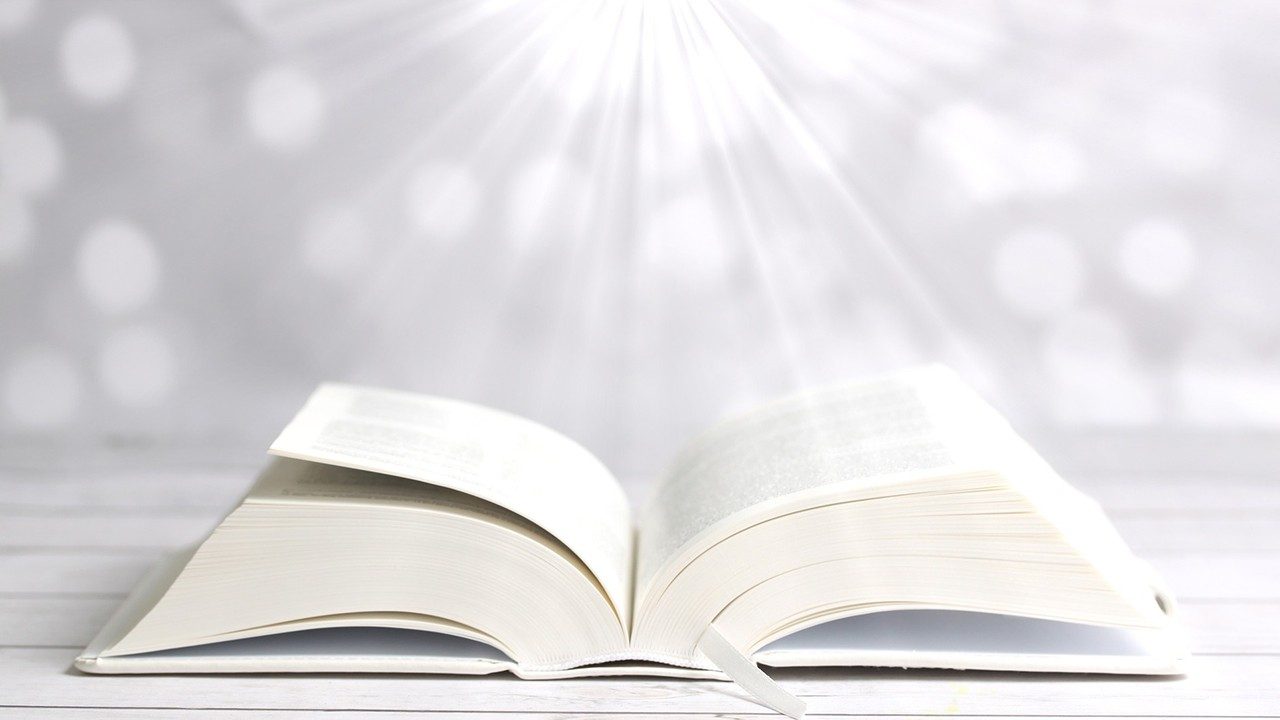 Bài đọc 2.
Bài trích thư thánh Phao-lô tông đồ gửi tín hữu Rô-ma.
Muôn vật đều do Người mà có, nhờ Người mà tồn tại và quy hướng về Người.
Alleluia - Alleluia:
Con là Phê-rô, nghĩa là Đá, và trên Đá này Thầy sẽ xây Hội Thánh của Thầy và cửa địa ngục sẽ không thắng được.
Alleluia …
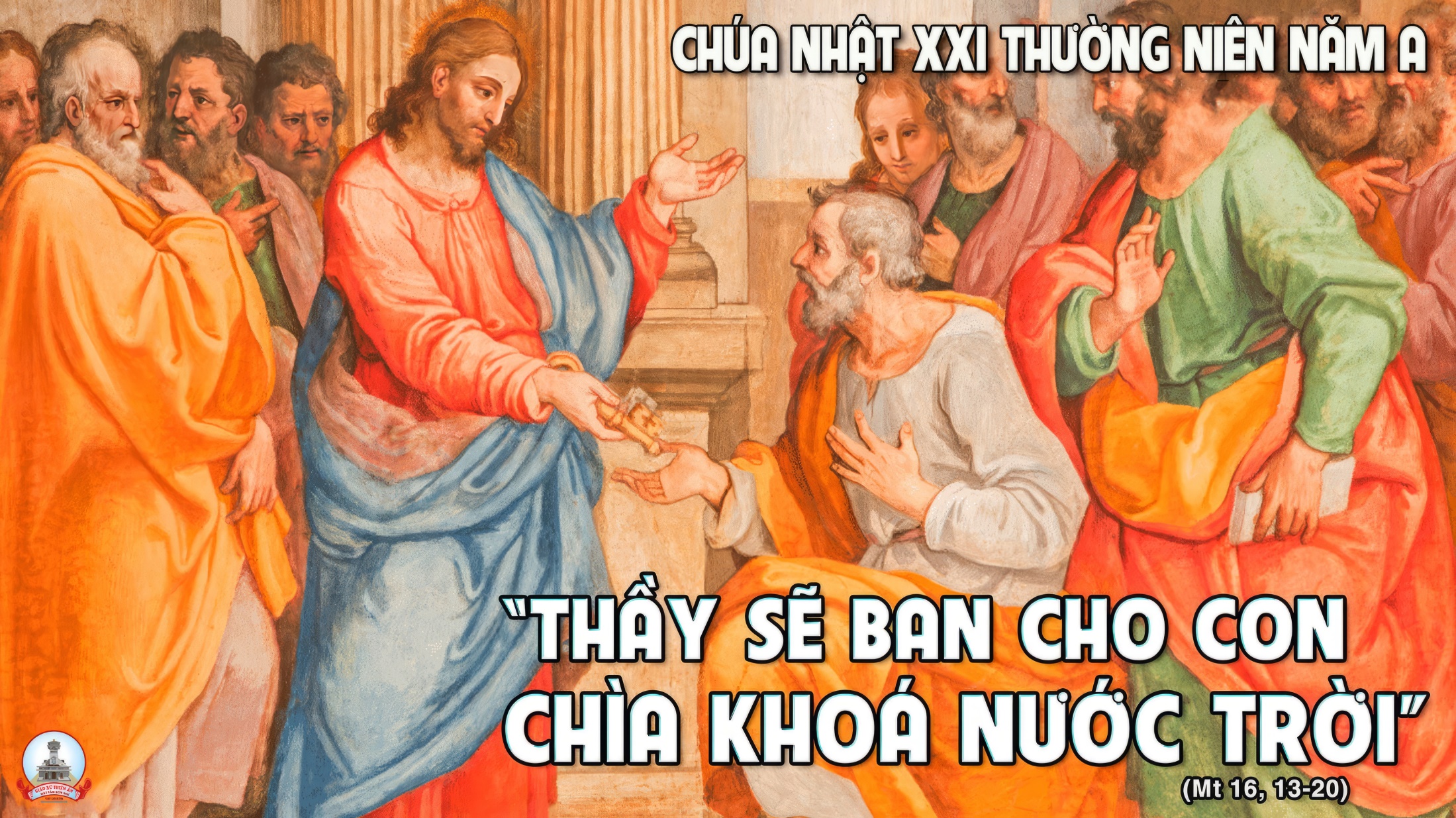 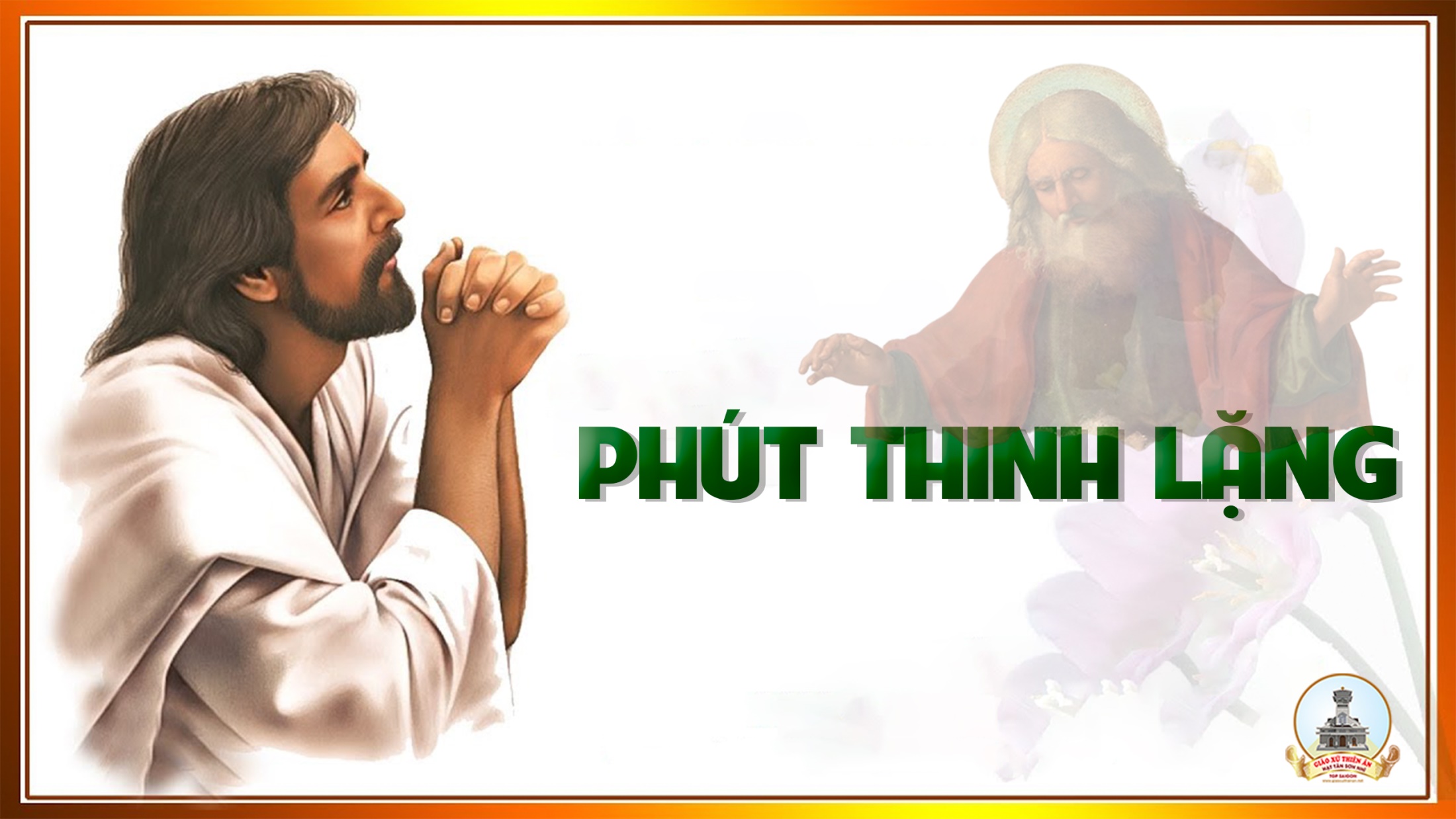 KINH TIN KÍNH
Tôi tin kính một Thiên Chúa là Cha toàn năng, Đấng tạo thành trời đất, muôn vật hữu hình và vô hình.
Tôi tin kính một Chúa Giêsu Kitô, Con Một Thiên Chúa, Sinh bởi Đức Chúa Cha từ trước muôn đời.
Người là Thiên Chúa bởi Thiên Chúa, Ánh Sáng bởi Ánh Sáng, Thiên Chúa thật bởi Thiên Chúa thật,
được sinh ra mà không phải được tạo thành, đồng bản thể với Đức Chúa Cha: nhờ Người mà muôn vật được tạo thành.
Vì loài người chúng ta và để cứu độ chúng ta, Người đã từ trời xuống thế.
Bởi phép Đức Chúa Thánh Thần, Người đã nhập thể trong lòng Trinh Nữ Maria, và đã làm người.
Người chịu đóng đinh vào thập giá vì chúng ta, thời quan Phongxiô Philatô; Người chịu khổ hình và mai táng, ngày thứ ba Người sống lại như lời Thánh Kinh.
Người lên trời, ngự bên hữu Đức Chúa Cha, và Người sẽ lại đến trong vinh quang để phán xét kẻ sống và kẻ chết, Nước Người sẽ không bao giờ cùng.
Tôi tin kính Đức Chúa Thánh Thần là Thiên Chúa và là Đấng ban sự sống, Người bởi Đức Chúa Cha và Đức Chúa Con mà ra,
Người được phụng thờ và tôn vinh cùng với Đức Chúa Cha và Đức Chúa Con: Người đã dùng các tiên tri mà phán dạy.
Tôi tin Hội Thánh duy nhất thánh thiện công giáo và tông truyền.
Tôi tuyên xưng có một Phép Rửa để tha tội. Tôi trông đợi kẻ chết sống lại và sự sống đời sau. Amen.
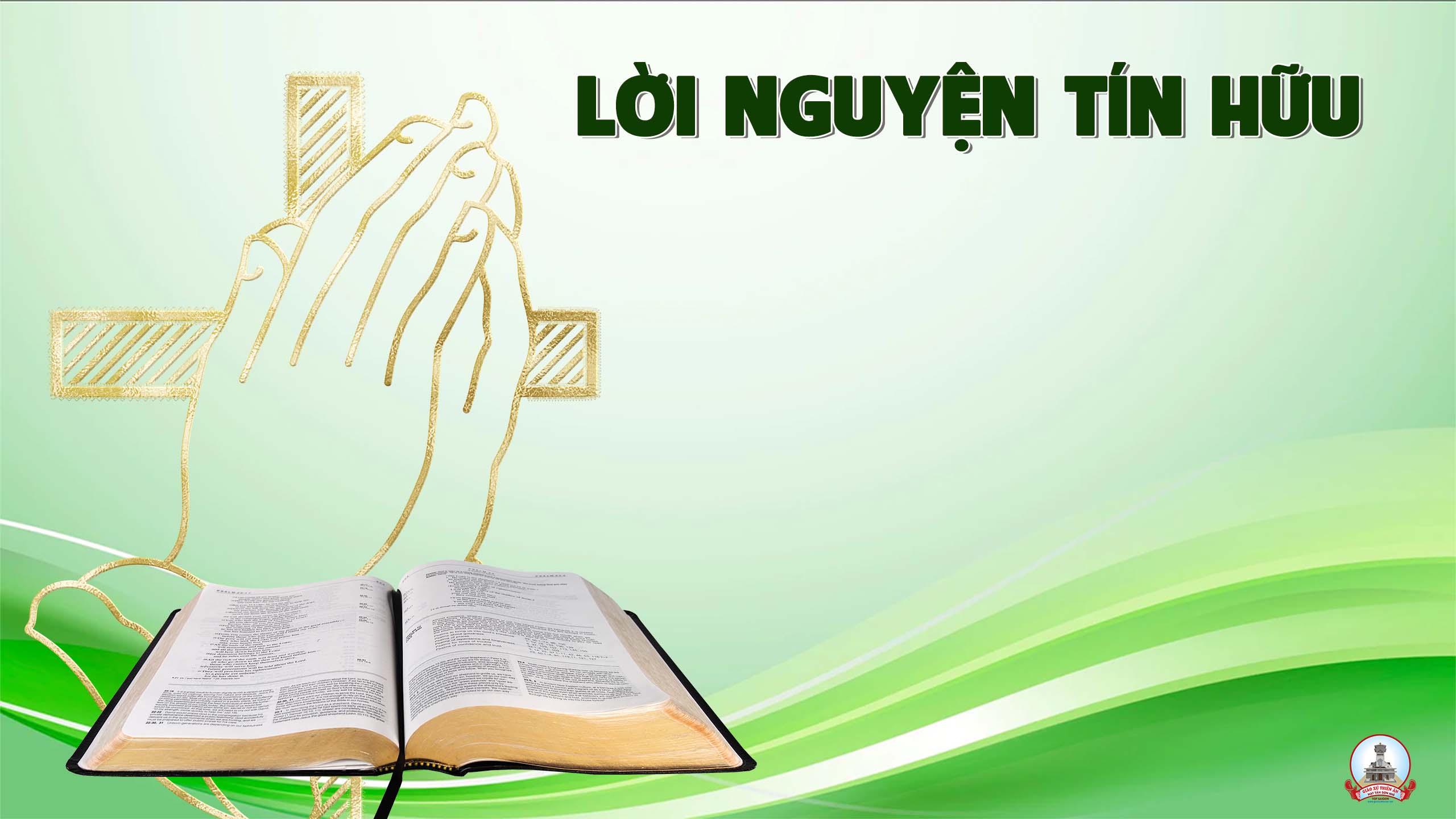 Chúa Giêsu thiết lập Hội Thánh để tiếp tục công cuộc cứu độ của Người.
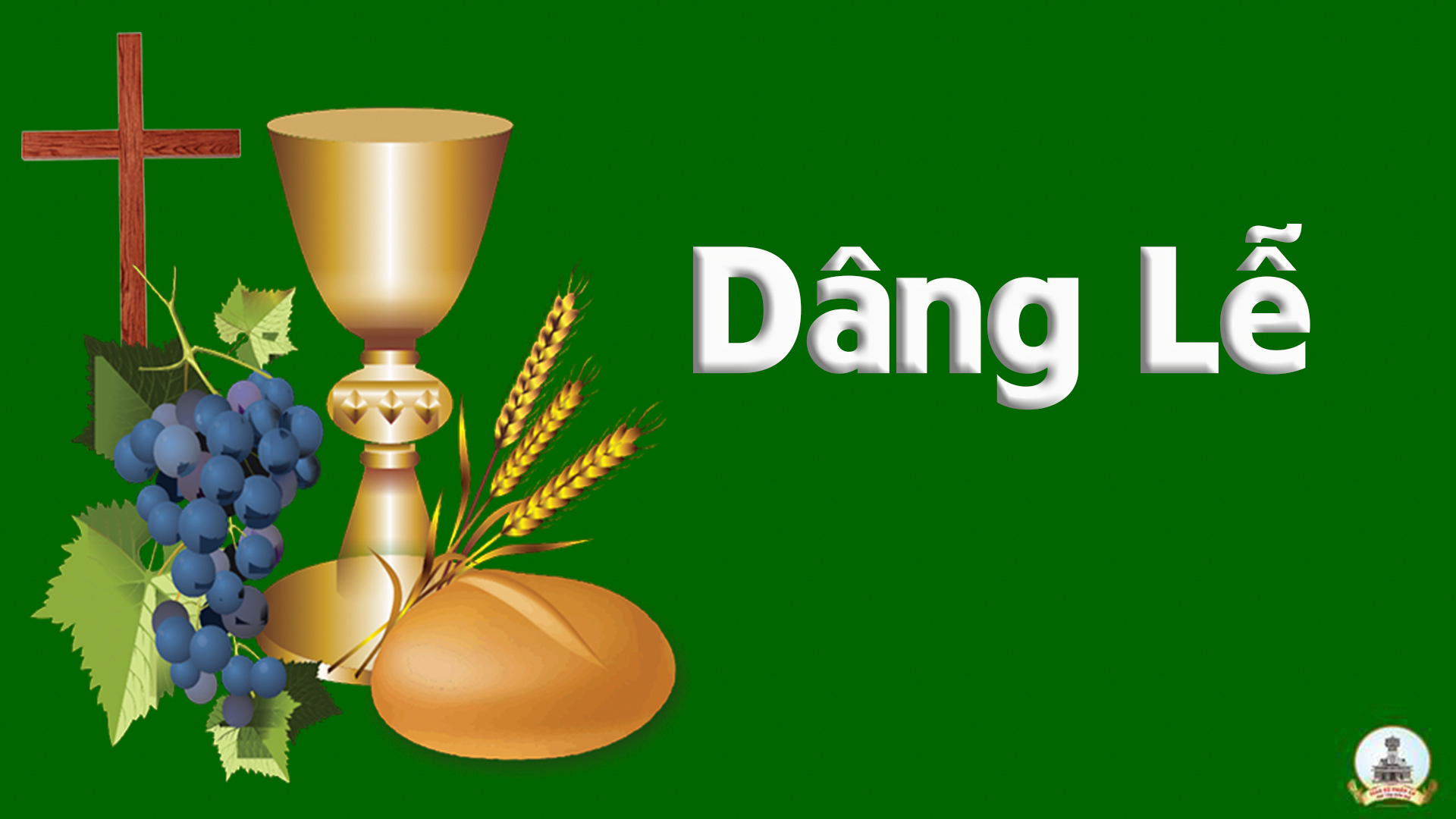 Bánh rượu tình thương 
Việt khôi
Tk1: Bao công lao dầm mưa giãi nắng mồ hôi rơi xuống tháng ngày trôi, mong mai đây được bông lúa thơm được nho chín ngon mà dâng tiến. Xin Cha thương ban xuống ngàn ơn Thánh hoá đời con sống an vui mong ước đền đáp muôn hồng ân Chúa đã tặng ban xuống cho đời.ước đền đáp muôn hồng ân Chúa đã tặng ban xuống cho đời.
Đk: Dâng dâng lên tấm bánh trắng thơm với ly rượu nồng thắm tình thương, dâng dâng lên kiếp sống hôm nay ước mơ làm đẹp khối tình dâng.
Tk2: Long lanh như giọt sương nhỏ bé hòa tan trong lớp sóng đại dương tâm tư con tràn vui ngất ngây ngợp trong mến yêu tình Ngài thương, xin Cha luôn thánh hóa đời con nên chính của lễ ngát yêu thương mong ước tình mến yêu Ngài luôn thắm tươi màu son giữa muôn lòng.
Đk: Dâng dâng lên tấm bánh trắng thơm với ly rượu nồng thắm tình thương, dâng dâng lên kiếp sống hôm nay ước mơ làm đẹp khối tình dâng.
Tk3: Dâng lên Cha tình yêu tươi thắm dù qua mưa nắng vẫn thủy chung dâng lên Cha niềm tin sắt son đời muôn khó nguy chẳng nao núng bao ưu tư lo lắng buồn vui năm tháng đời con những gai chông dâng với hồn xác luôn sạch trong kết nên của lễ thắm ân tình.
Đk: Dâng dâng lên tấm bánh trắng thơm với ly rượu nồng thắm tình thương, dâng dâng lên kiếp sống hôm nay ước mơ làm đẹp khối tình dâng.
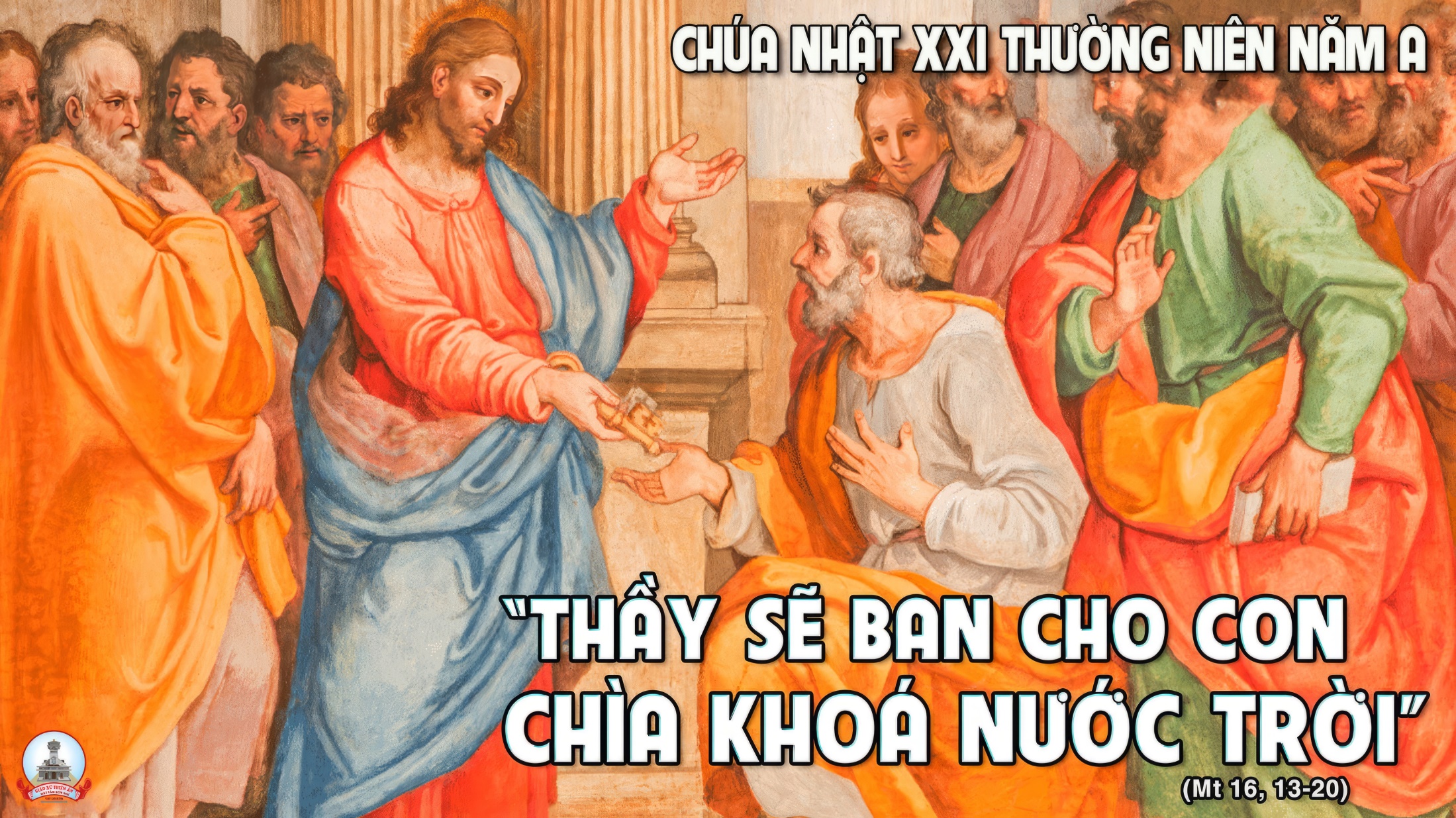 Ca Nguyện Hiệp LễPhêrô, Con Có PhúcHuỳnh Minh Kỳ & Đinh Công Huỳnh
Tk1: “Này Phê-rô con thật có phúc bởi chính con đã tin vào Ta. Vì Cha ta tác động trong con để chính con tuyên xưng danh Ngài. Kể từ nay con sẽ là Đá trên đá này Ta sẽ xây Giáo hội.
Đk: Tình yêu Chúa luôn ngự trong con hằng đỡ nâng giúp con đêm ngày. Ngài cho con sức mạnh thiêng bước theo Ngài vững niềm tin yêu.
Tk2: “Niềm tin con như đèn trước gió vì yếu tin ngã sa nhiều phen. Đường con đi mầy mù giăng lối lạc giữa khơi chông chênh con thuyền. Biển trần gian nan muôn ngàn con sóng khiến tâm hồn luôn mãi xa bến bờ.
Đk: Tình yêu Chúa luôn ngự trong con hằng đỡ nâng giúp con đêm ngày. Ngài cho con sức mạnh thiêng bước theo Ngài vững niềm tin yêu.
Tk3: Đường lối Chúa con nguyện xác tín ngoài Chúa ra con tin vào ai? Ngài yêu con dắt dìu từng bước vượt hiểm nguy sóng gió ba đào. Cuộc đời con đêm ngày xin Chúa cho con được luôn vững tin nơi Ngài.
Đk: Tình yêu Chúa luôn ngự trong con hằng đỡ nâng giúp con đêm ngày. Ngài cho con sức mạnh thiêng bước theo Ngài vững niềm tin yêu.
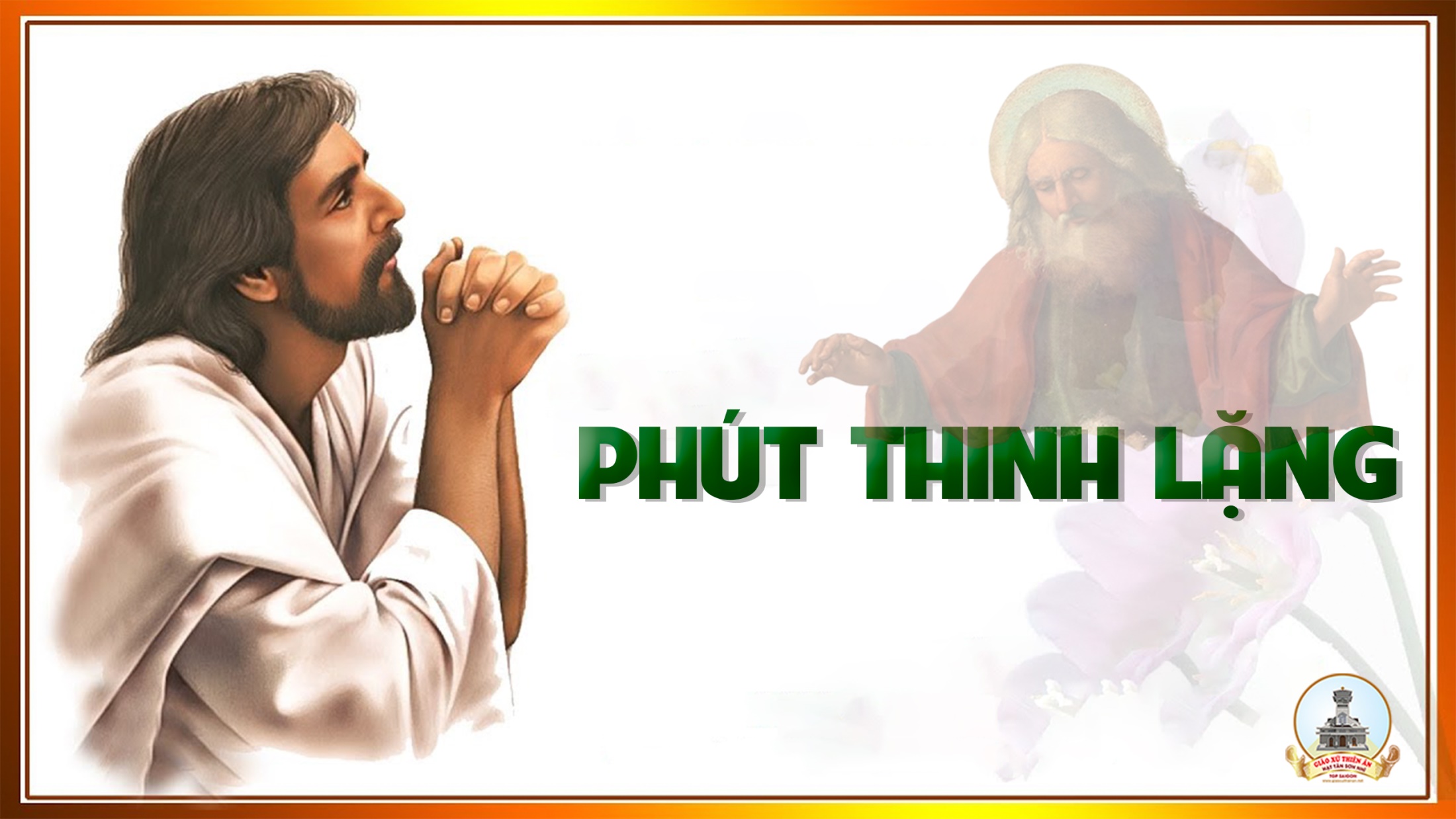 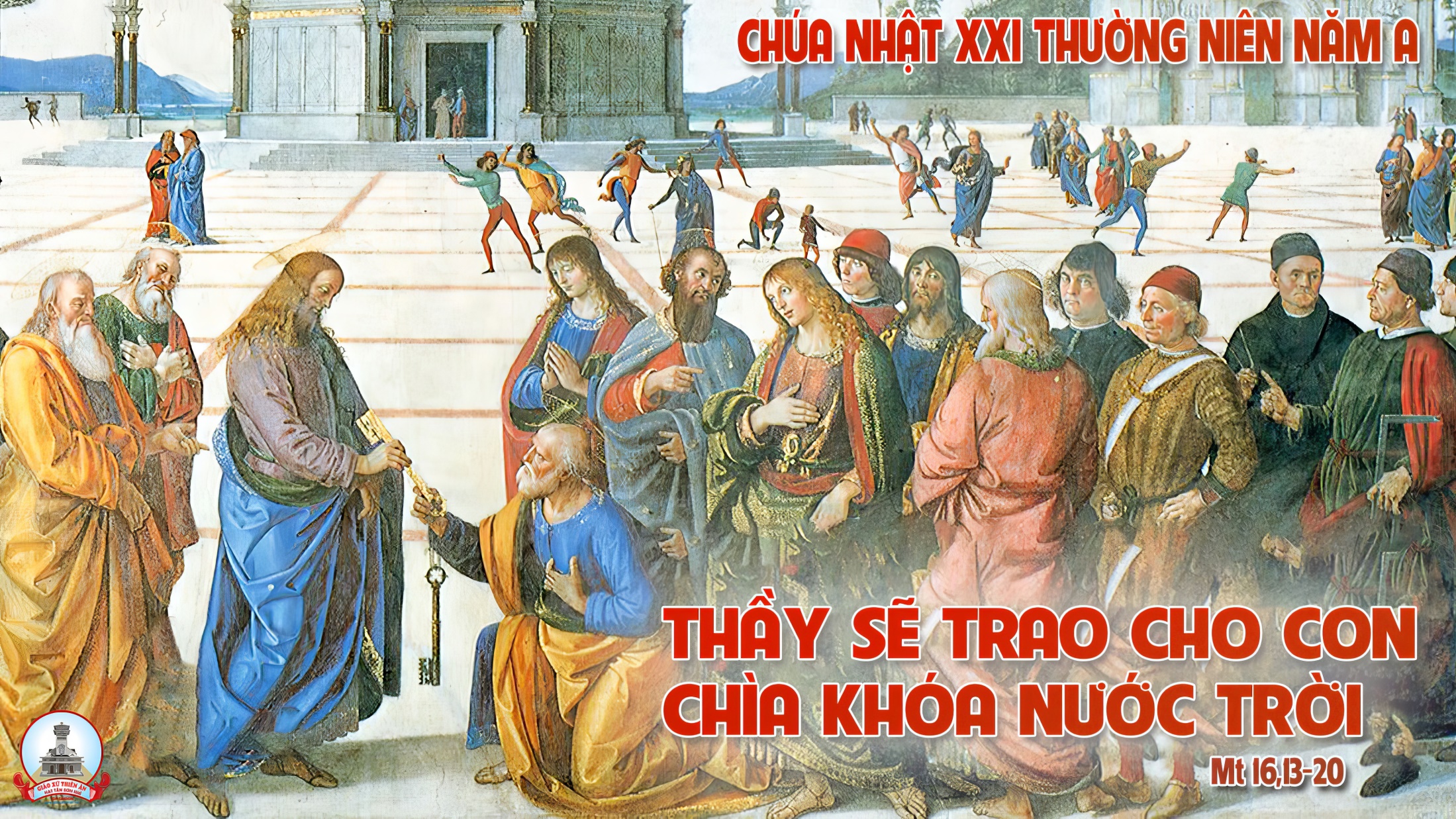 Chúa Nhật XX TN Năm A
Ca Kết LễKinh tạ lễNguyễn Duy
Đk: Tạ ơn Chúa chúng con ra về. Hoan ca trong cuộc đời nhân chứng. Tạ ơn Chúa chúng con nhịp bước. Đến khắp nơi để đem tin mừng.
Đk:  Ra đi đến với người gần xa. Khơi lên những tiếng lòng ngợi ca. Con xin Chúa xuống nguồn hồng ân cho nhân thế tháng ngày bình an.
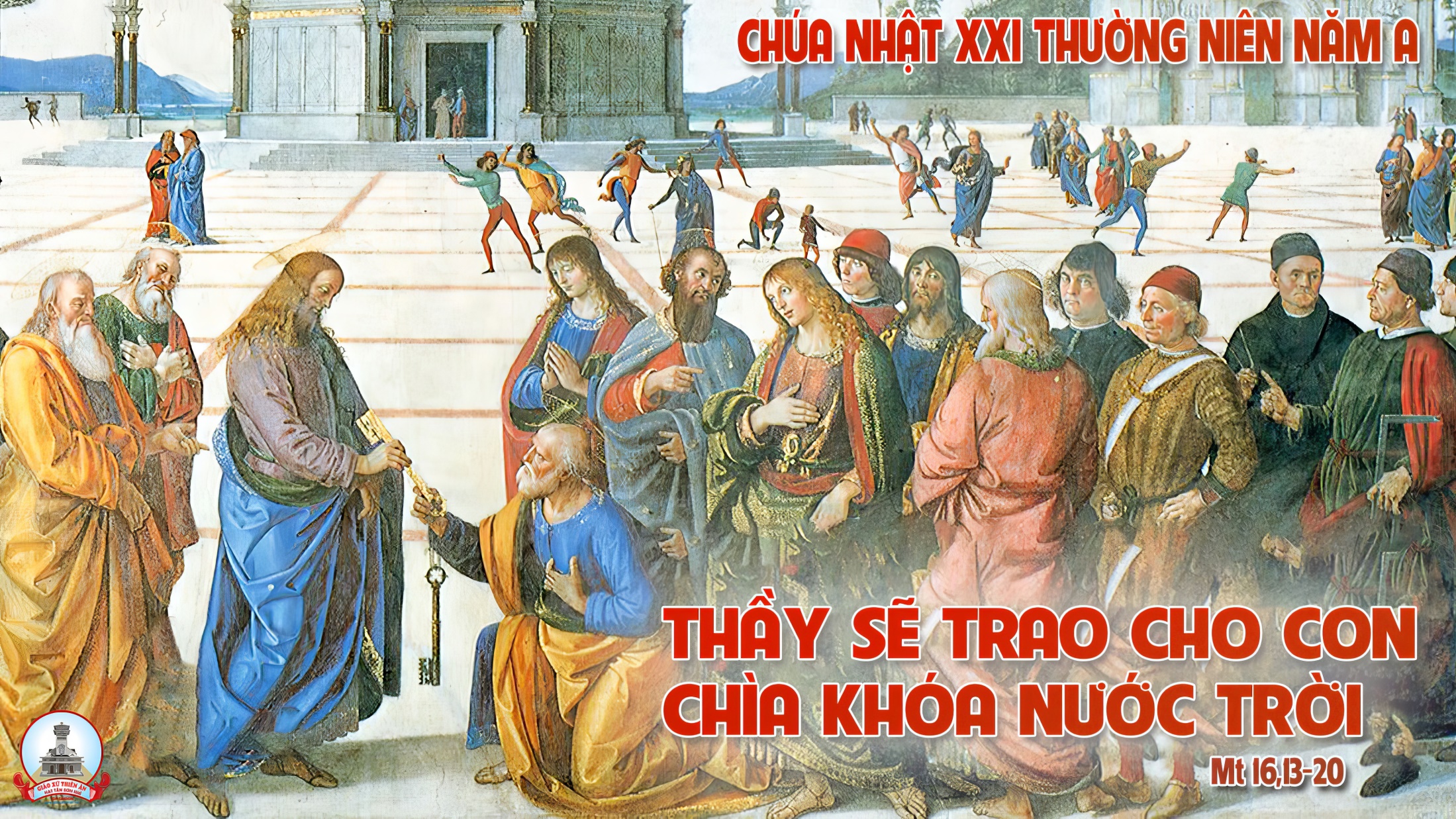 Chúa Nhật XX TN Năm A